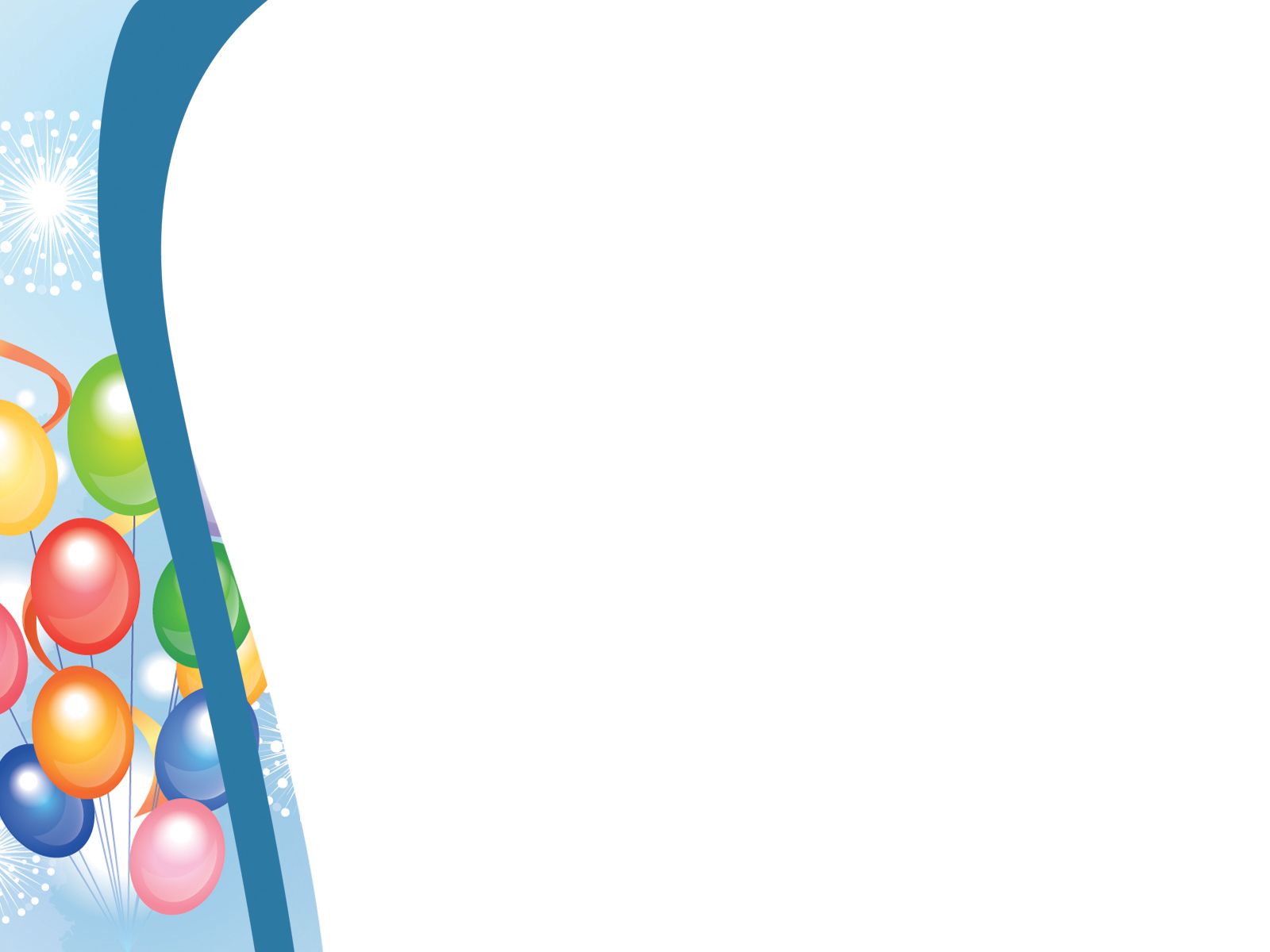 TRƯỜNG TIỂU HỌC ÁI MỘ A
Giáo án điện tử
Môn: Tiếng Việt – Lớp 2
	Phân môn: Chính tả
	Tuần: 32

Tiếng chổi tre
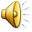 Chính tả (nghe - viết)
		     Tiếng chổi tre
                     Phân biệt l/n, it/ich
Những đêm đông			Nhớ em nghe
     Khi cơn giông			Tiếng chổi tre
     Vừa tắt				Chị quét
     Tôi đứng trông			Những đêm hè
     Trên đường lặng ngắt		Đêm đông gió rét
     Chị lao công			Tiếng chổi tre
     Như sắt				Sớm tối
     Như đồng				Đi về
     Chị lao công			Giữ sạch lề
     Đêm đông				Đẹp lối
     Quét rác…			Em nghe!
                                                                              Tố Hữu
Chính tả (nghe - viết)
		     Tiếng chổi tre
                     Phân biệt l/n, it/ich
Những đêm đông			Nhớ em nghe
     Khi cơn giông			Tiếng chổi tre
     Vừa tắt				Chị quét
     Tôi đứng trông			Những đêm hè
     Trên đường lặng ngắt		Đêm đông gió rét
     Chị lao công			Tiếng chổi tre
     Như sắt				Sớm tối
     Như đồng				Đi về
     Chị lao công			Giữ sạch lề
     Đêm đông				Đẹp lối
     Quét rác…			Em nghe!
                                                                              Tố Hữu
Chính tả (nghe - viết)
		     Tiếng chổi tre
                     Phân biệt l/n, it/ich
Chính tả (nghe - viết)
		     Tiếng chổi tre
                     Phân biệt l/n, it/ich
Tư thế ngồi khi viết bài
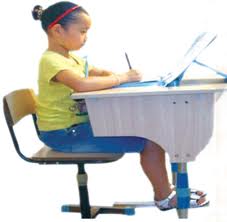 - Lưng thẳng, không tì ngực vào bàn.- Đầu hơi cúi. Mắt cách vở khoảng 25 cm.- Tay phải cầm bút, tay trái tì nhẹ lên mép vở để giữ.- Hai chân để song song, thoải mái.
Chính tả (nghe - viết)
		     Tiếng chổi tre
                     Phân biệt l/n, it/ich
Chính tả (nghe - viết)
		     Tiếng chổi tre
                     Phân biệt l/n, it/ich
Những đêm đông			Nhớ em nghe
     Khi cơn giông			Tiếng chổi tre
     Vừa tắt				Chị quét
     Tôi đứng trông			Những đêm hè
     Trên đường lặng ngắt		Đêm đông gió rét
     Chị lao công			Tiếng chổi tre
     Như sắt				Sớm tối
     Như đồng				Đi về
     Chị lao công			Giữ sạch lề
     Đêm đông				Đẹp lối
     Quét rác…			Em nghe!
                                                                           Tố Hữu
Chính tả (nghe - viết)
		     Tiếng chổi tre
                     Phân biệt l/n, it/ich
(2). Điền vào chỗ trống
     a) l hay n?
     - Một cây …àm chẳng …ên …on
   Ba cây chụm lại …ên hòn …úi cao.
                                            Tục ngữ
    - Nhiễu điều phủ  …ấy giá gương
Người trong một …ước phải thương nhau cùng.
                                             Tục ngữ
Chính tả (nghe - viết)
		     Tiếng chổi tre
                     Phân biệt l/n, it/ich
(2). Điền vào chỗ trống
     a) l hay n?
     - Một cây làm chẳng nên non
   Ba cây chụm lại nên hòn núi cao.
                                            Tục ngữ
    - Nhiễu điều phủ lấy giá gương
Người trong một nước phải thương nhau cùng.
                                             Tục ngữ
Chính tả (nghe - viết)
		     Tiếng chổi tre
                     Phân biệt l/n, it/ich
(2). Điền vào chỗ trống
     b) it hay ich?
   Vườn nhà em trồng toàn m… . Mùa trái chín, m… lúc lỉu trên cây như đàn lợn con. Những chú chim ch…   tinh ngh…   nhảy lích r…   trong kẽ lá. Chị em em tíu t… ra vườn. Ngồi ăn múi m… đọng mật dưới gốc cây thật là th… .
Chính tả (nghe - viết)
		     Tiếng chổi tre
                     Phân biệt l/n, it/ich
(2). Điền vào chỗ trống
     b) it hay ich?
   Vườn nhà em trồng toàn mít. Mùa trái chín, mít lúc lỉu trên cây như đàn lợn con. Những chú chim chích tinh nghịch nhảy lích rích trong kẽ lá. Chị em em tíu tít ra vườn. Ngồi ăn múi mít đọng mật dưới gốc cây thật là thích.
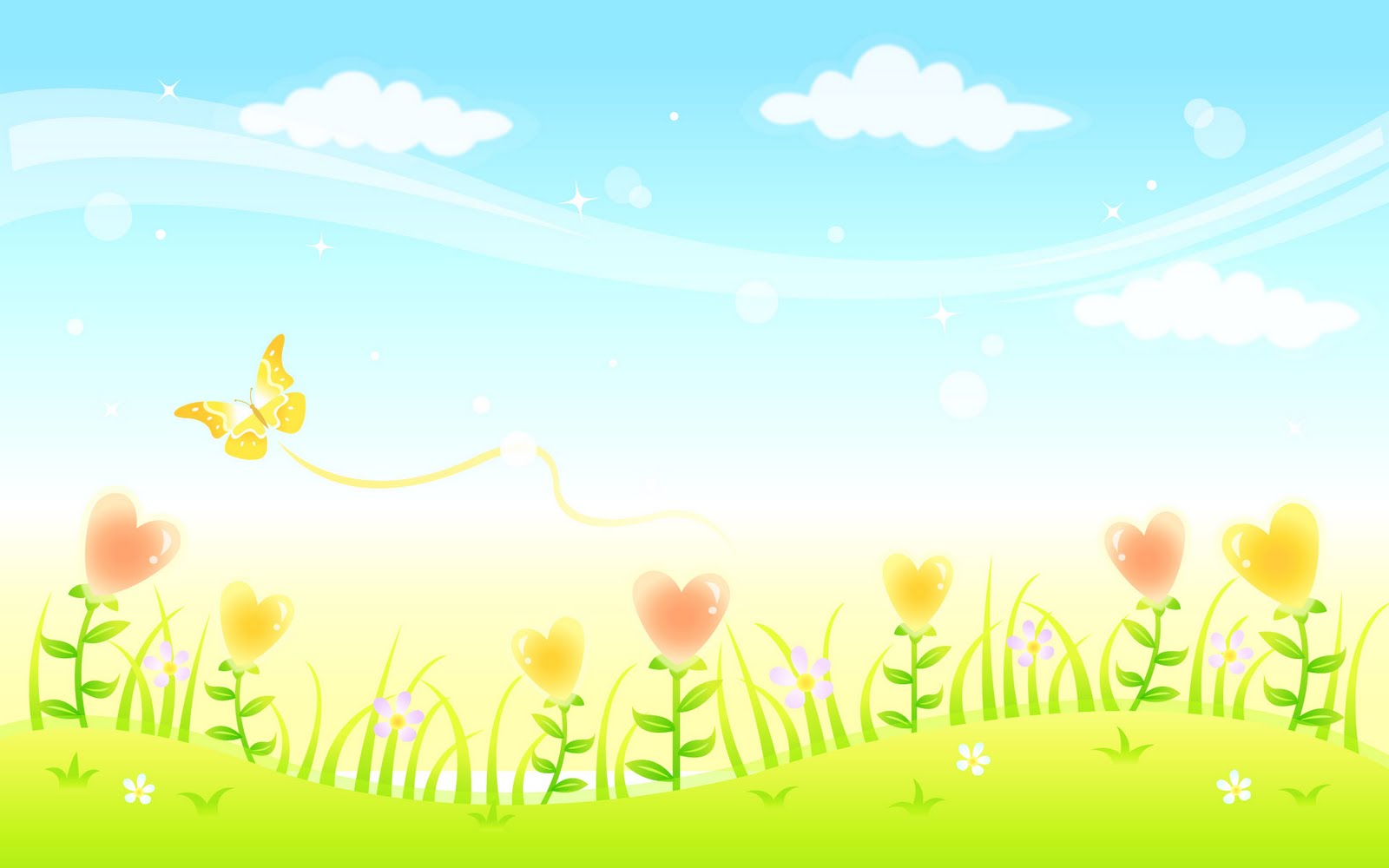 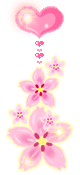 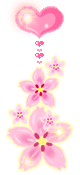 Chính tả (nghe - viết)
		     Tiếng chổi tre
                     Phân biệt l/n, it/ich
CỦNG CỐ- DẶN DÒ